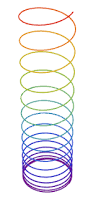 CW #1
The Forces on Falling Objects
Problem: 
How do the forces acting on an object affect the way the object falls?
CW #1 THE FORCES ON FALLING OBJECTS
PART 1:
PROBLEM:  How do the forces acting on an object affect the way the object falls?
SET UP YOUR PAPER LIKE THIS:
PREDICTION:

RESULT:

EXPLANATION:

PREDICTION:

RESULT:

EXPLANATION:
CW #1: Part IThe Forces on Falling Objects Slinky drop intro
https://www.youtube.com/watch?v=wGIZKETKKdw
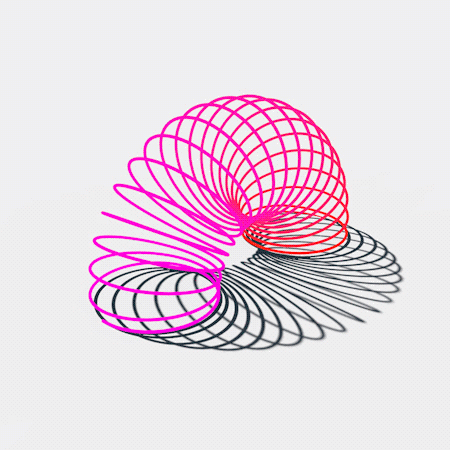 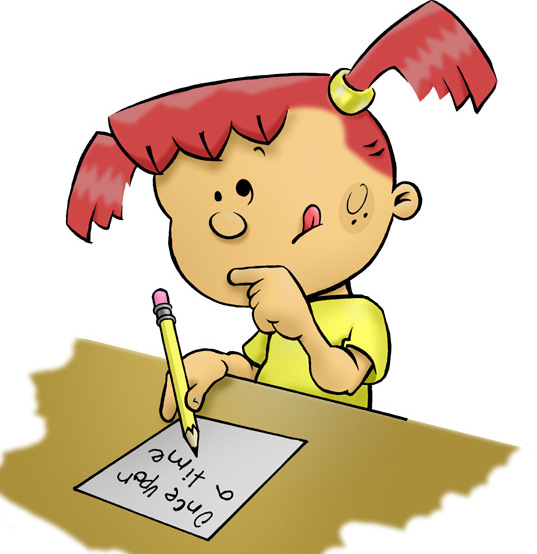 PREDICTION: (write your prediction on your paper)
[Speaker Notes: Pause for Students to sketch the gravity and tension forces acting on the slinky after]
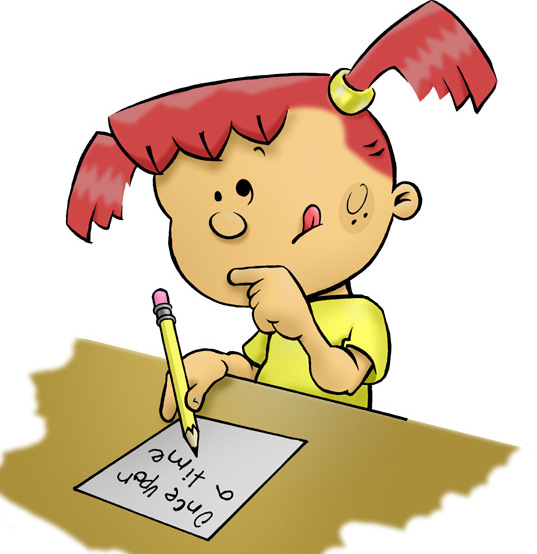 RESULT: (Use words, pictures or both to to show how the slinky fell)
https://www.youtube.com/watch?v=eCMmmEEyOO0&t=6s
Slinky drop and ball answer
[Speaker Notes: Pause for Students to sketch the gravity and tension forces acting on the slinky after]
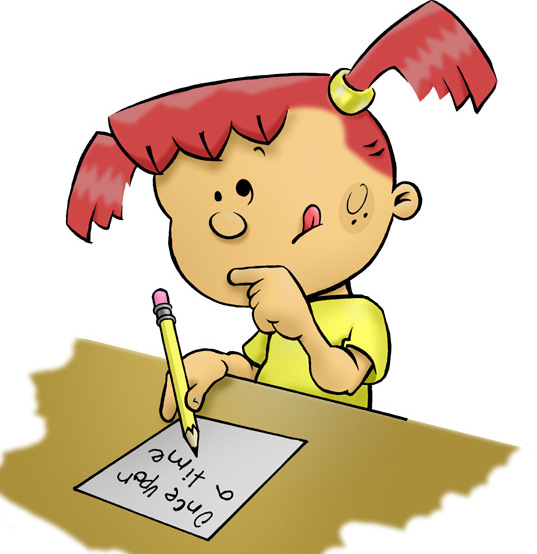 EXPLANATION: (Use words, pictures or both to explain why the slinky fell the way it did)
https://www.youtube.com/watch?v=eCMmmEEyOO0&t=6s
Slinky drop and ball answer
[Speaker Notes: Pause for Students to sketch the gravity and tension forces acting on the slinky after]
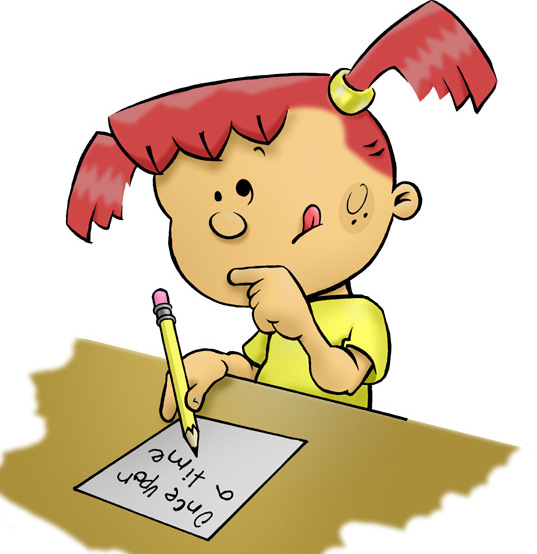 PREDICTION: (write your prediction on your paper)
[Speaker Notes: Pause for Students to sketch the gravity and tension forces acting on the slinky after]
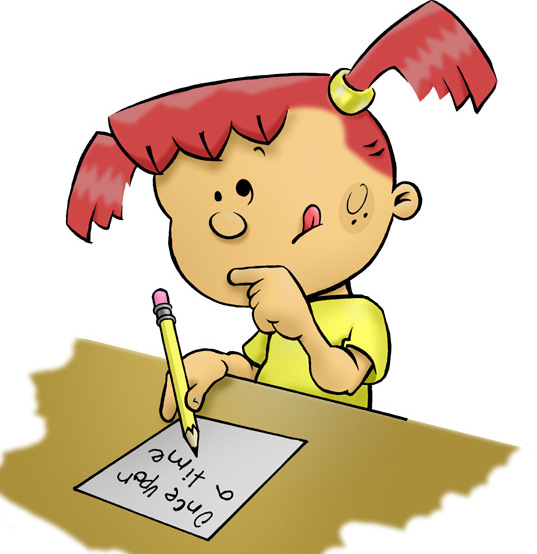 RESULT: (Use words, pictures or both to to show how the slinky fell)
https://www.youtube.com/watch?v=oKb2tCtpvNU
Tennis ball slo mo answer
[Speaker Notes: Pause for Students to sketch the gravity and tension forces acting on the slinky after]
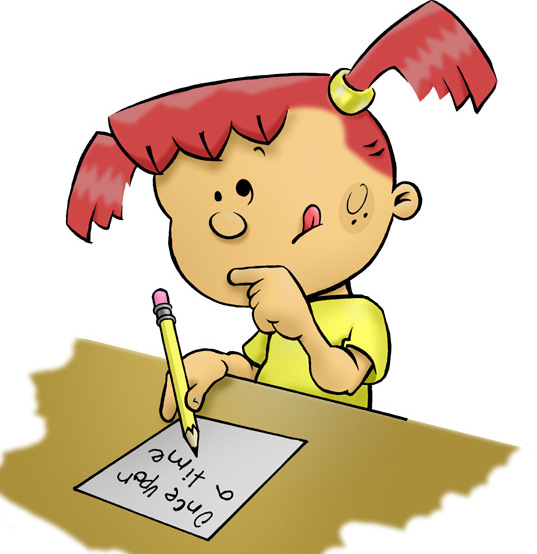 EXPLANATION: (Use words, pictures or both to explain why the slinky fell the way it did)
https://www.youtube.com/watch?v=oKb2tCtpvNU
Tennis ball slo mo answer
[Speaker Notes: Pause for Students to sketch the gravity and tension forces acting on the slinky after]